Virtual Exhibitor Booth
––––––May 2020
Who We Are
The CASH Campaign of Maryland promotes economic advancement for low-to-moderate income individuals and families in Baltimore and across Maryland. CASH accomplishes its mission through operating a portfolio of direct service programs, building organizational and field capacity, and leading policy and advocacy initiatives to strengthen family economic stability.
[Speaker Notes: Our coalition partners are engaged through committee 
 VITA
 Asset Development 
 Marketing 
 Committee on Aging]
Financial Coaching 
Ongoing, unlimited, one-on-one support to help you eliminate debt, rebuild credit, and stick to a spending plan.
Financial Planning
One-on-one consultation with a Certified Financial Planner®.  Get expert advice on investing, homeownership, college funding, and wills and retirement planning. Our Certified Financial Planners® provide 1-2 consultations sessions to CASH Campaign clients.
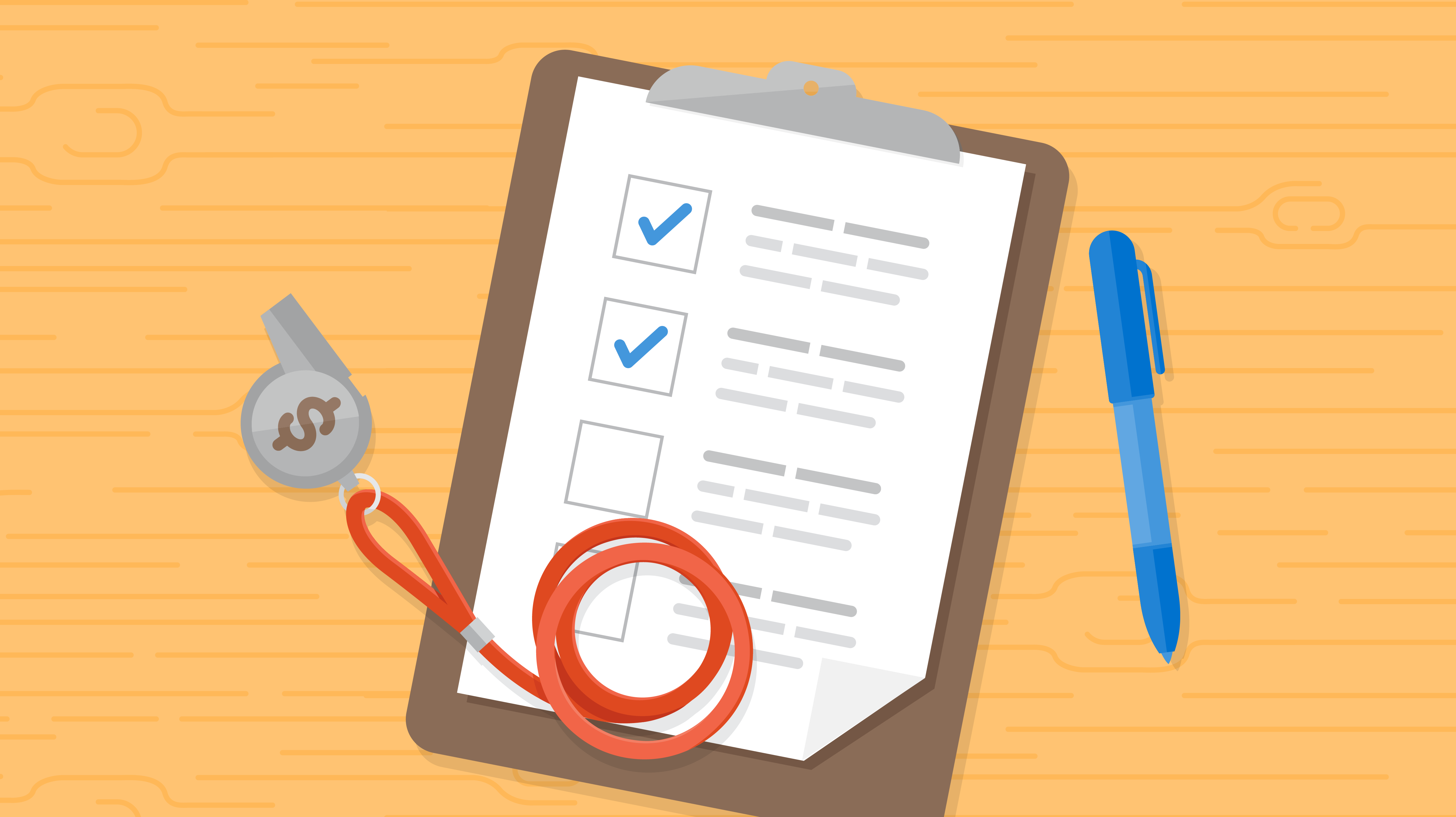 Visit 
www.cashmd.org/financial-coaching 
to sign up!
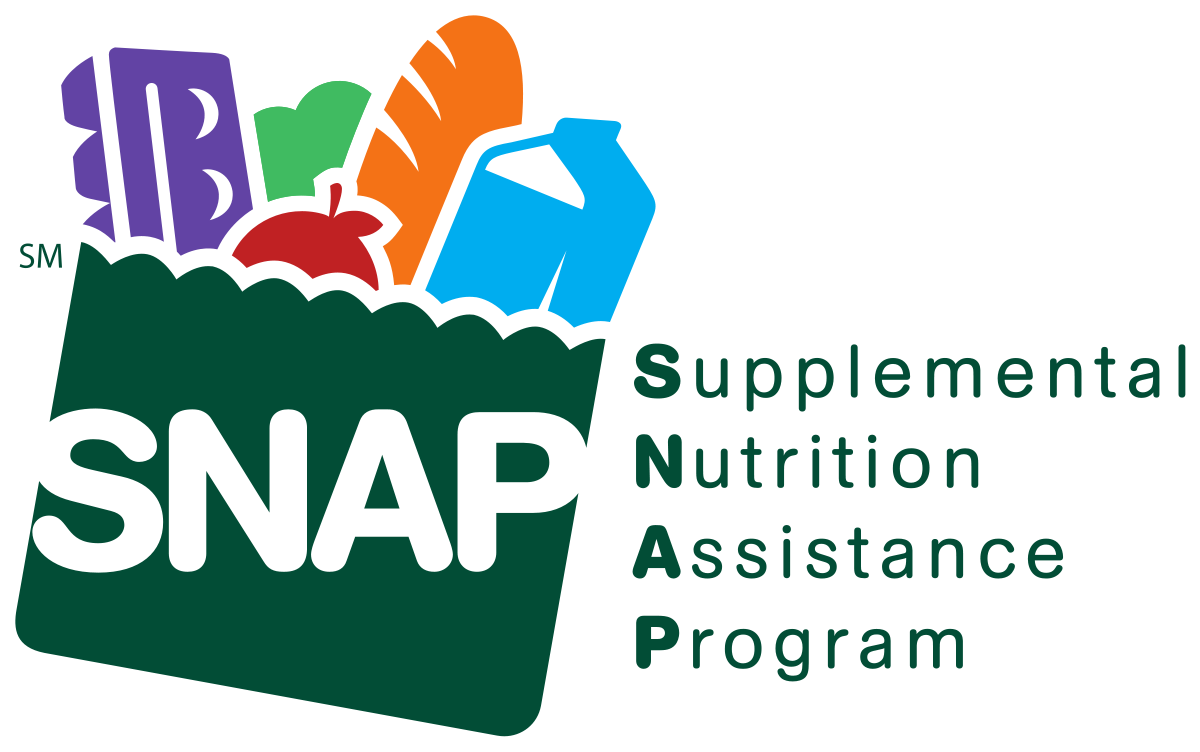 Benefits Screening
CASH provides a free program that helps you apply for 22 public benefits – at the same time! Benefits include utilities, energy assistance, health, nutrition, tax credits, and more!
Visit 
www.cashmd.org/benefits-screening/ 
to sign up!
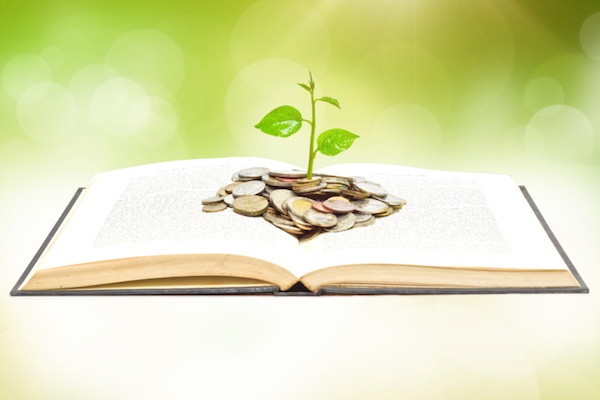 Boost Your Financial Knowledge
Maryland CASH Academy connects you with free, unbiased, high-quality financial education resources.  
Sign up to take a class from the comfort of our own home!
Visit 
www.mdcashacademy.org
to sign up!
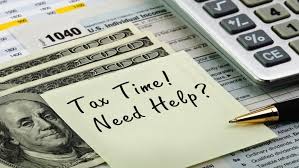 Free Tax Preparation Services
If you earned $56,000 or less in 2019, you may be eligible for free, remote tax prep available.  The IRS has extended the filing deadline to July 15, 2020
Visit 
www.cashmd.org/free-tax-preparationresources/
to sign up!